15 RUE DE LA REUSSITE 75012 PARIS
01 02 03 04 05
NOM@MAIL.COM
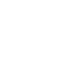 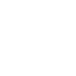 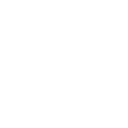 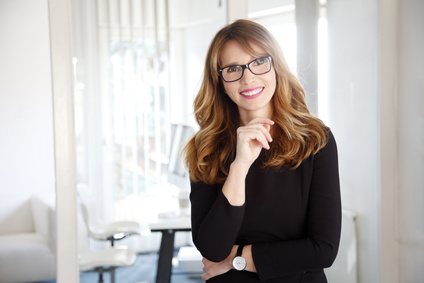 Nancy LEVASIERRE
Titre du poste recherché